Тема исследовательской работы:ПИЩЕВЫЕ ДОБАВКИ И ИХ ВЛИЯНИЕ НА ЗДОРОВЬЕ
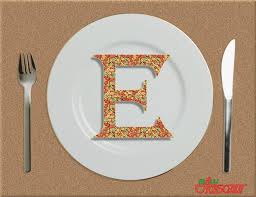 Автор-составитель ученик 4 класса: Амосов Михаил
Руководитель: Черкасова Е.В.
Тема этой исследовательской работы выбрана не случайно, проблема здорового питания – одна из самых актуальных в наши дни. так как часто то, что так радует глаз красивой упаковкой, и доставляет удовольствие изумительным вкусом, содержит в своей структуре незримого врага – целый список пищевых добавок !
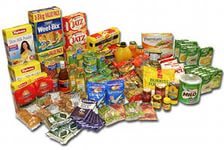 Пищевые добавки 
– это природные и синтетические химические соединения, которые не представляют собой источник энергии, как пища, не используются в чистом виде, а только добавляются в продукты для облегчения технологического процесса, продления срока хранения или придания определенной консистенции конечному продукту.
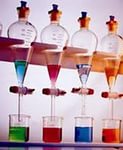 Мы привыкли к тому, что у каждого продукта есть свой неповторимый вкус и запах. Именно по вкусовым ощущениям человек определяет, съедобен продукт или его лучше не есть. Так было всегда, но не сегодня.
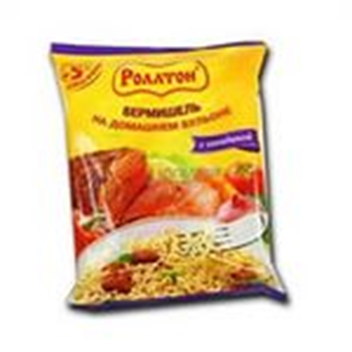 Мы живём во время новых пищевых технологий, когда любому продукту можно придать нужные консистенцию, вкус, запах и даже задать срок хранения.
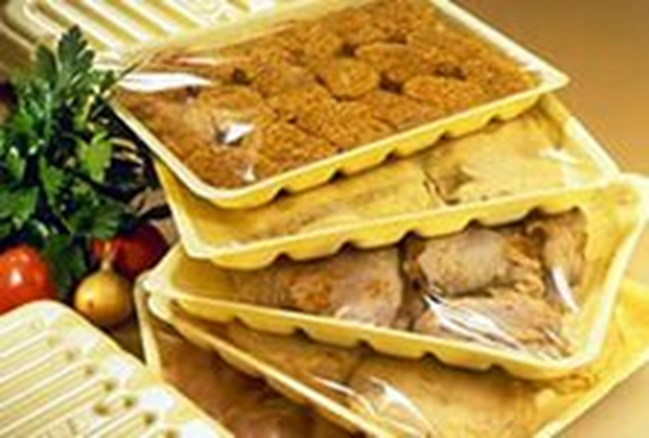 Вспомните сказки о могущественных магах и волшебниках, как они колдуют над котелком с варевом? Несколько волшебных порошков, заклинание – и нужный продукт готов. Приблизительно по тому же принципу готовятся современные продукты питания. 
Только технологии усовершенствовали, волшебные слова – это длинные названия формул, а в качестве волшебных порошков используются пищевые добавки
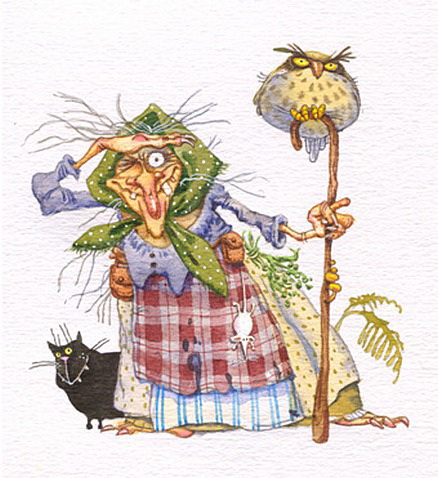 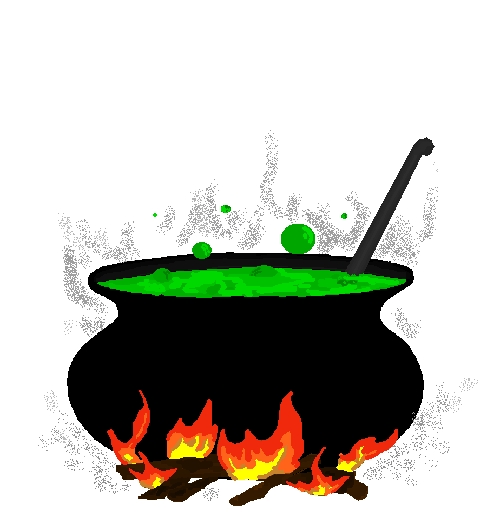 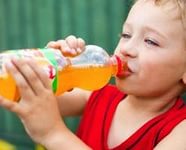 Я выбрал эту тему исследовательской работы , т.к. проблемы здорового питания касается каждого, а особенно  детей!
Современные школьники употребляют чипсы, сухарики, газировку, жевательные резинки и многое другое, не задумываясь об их составе и вреде здоровью. Ими движет принцип: дёшево, быстро, вкусно…
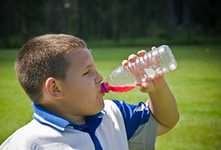 Но что за этим стоит? 

Я решил провести исследование .
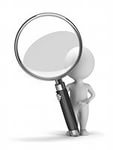 Цель исследовательской работы:
 определить, что же представляют собой эти продукты, как они влияют на организм человека
Задачи 
исследовательской работы: 
проанализировать состав таких распространённых среди детей лакомств, как чипсы, сухарики 
 выявить знания обучающихся школы о пищевых добавках 
 составить рекомендации по употреблению определённых продуктов питания, содержащих пищевые добавки.
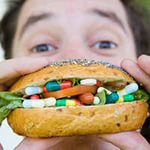 ГИПОТЕЗА:

Пищевые добавки отрицательно влияют на организм человека
прогнозирование результатов
Изучая эту тему, я хочу рассказать о полезных и вредных продуктах, доказать, что здоровье надо беречь смолоду, развивать  ответственное отношение к своему здоровью. Посоветовать отказаться от употребления  чипсов, кириешек и т.д.
Исследовательская деятельность
Работая над своим  исследованием я провёл анкетирование на базе нашей школы в 3-4 классах и проанализировал результаты.
Изучил литературу по данной теме.
 Составил рекомендации для ребят.
Полученные результаты мы представили в виде диаграмм
Покупая продукты, 
обращаете ли Вы внимание на их состав?
Знаете ли Вы ,как расшифровываются пищевые добавки , обозначаемые с помощью индекса Е?
Знаете ли Вы, как они влияют на Ваше здоровье?
Любите ли Вы газированные напитки, сухарики, чипсы ?
Часто ли Вы употребляете газированные напитки, сухарики, чипсы?
Используете ли Вы и ваши близкие для приготовления домашней пищи полуфабрикаты и продукты быстрого приготовления( суповые брикеты , картофельное пюре, китайскую лапшу, котлеты и т. д.)?
Вывод:
Многим школьникам нравятся вредные продукты и многие не знают из чего они изготовлены, и как влияют на их здоровье!
Рассмотрим два наиболее популярных продукта –ЧИПСЫ И СУХАРИКИ. Изучим их состав.
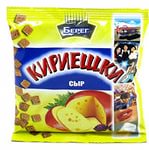 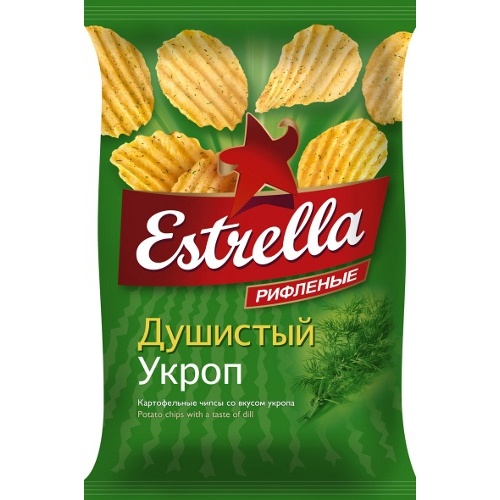 ЧИПСЫ (состав)
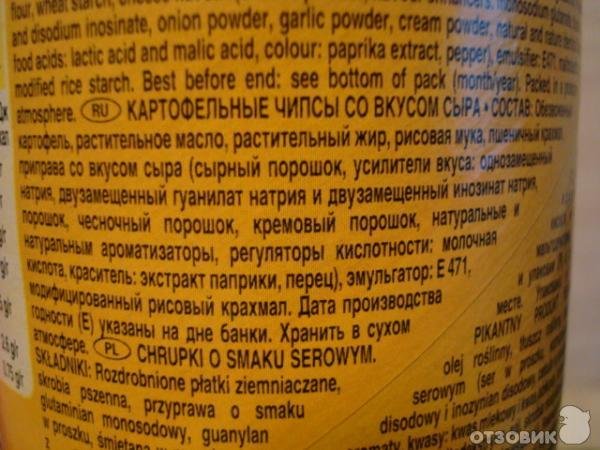 СУХАРИКИ(состав)
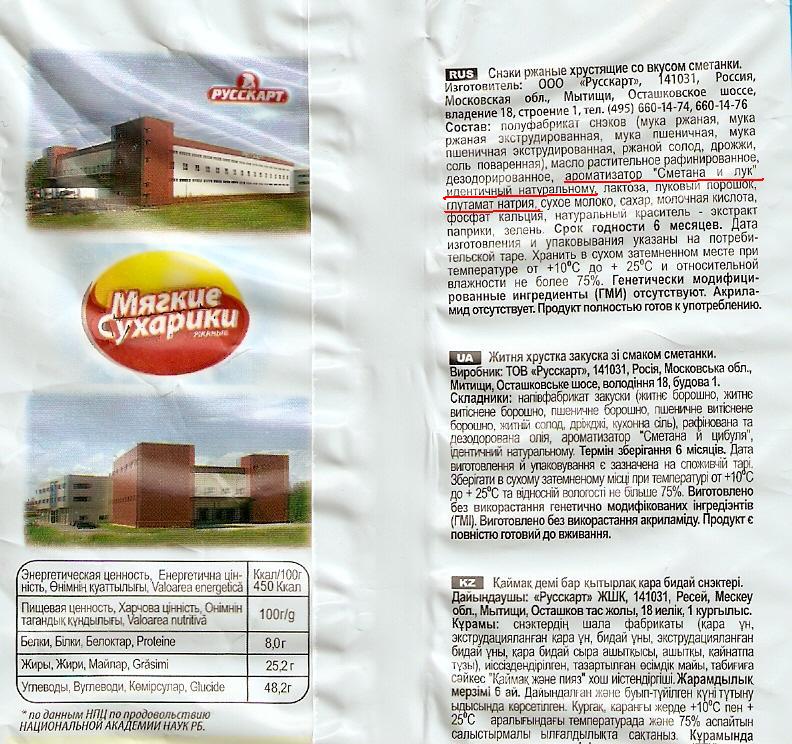 В ходе исследования я узнал ,что в их состав входят: усилители вкуса, консерванты, искусственные ароматизаторы, регуляторы кислотности, эмульгаторы, а так же добавки начинающиеся с буквы «Е». Для классификации пищевых добавок  разработана система нумерации.
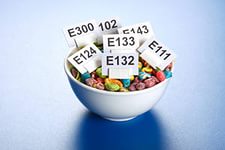 Каждая добавка имеет уникальный номер, начинающийся с буквы «E».
Часто встречающиеся добавки  и их влияние на здоровье человека: 
Е-150 -  опасный для детей (пепси-кола)
Е-160 - вреден для кожи (майонез) 
Е- 211 – ракообразующий (томатная паста)
Е-270 – опасный для детей молочная кислота(майонез) 
Е-330 - ракообразующий (чипсы лэйс)
Е-338 - вызывает расстройство желудка (пепси-кола)
Е-627 – вызывает кишечные расстройства (чипсы)
Е-621 – аллергия, ухудшает зрение (чипсы, роллтон, кириешки и др)
Е-631 - вызывает кишечные расстройства (чипсы)
Е-290 – вызывает расстройство желудка (напитки)
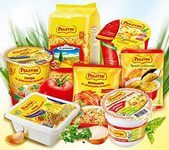 Гипотеза доказана!
Подводя итоги нашей работы, мы можем с уверенностью сказать, что пищевые добавки отрицательно влияют на организм человека. В продуктах, содержащих пищевые добавки нет ни грамма пользы – ни витаминов, ни минералов, ни питательных веществ, которые могли бы укрепить подрастающий организм.
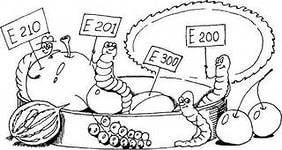 Рекомендации
Каждому школьнику необходимо знать , что полезно кушать кисломолочные и молочные продукты, так как они нормализуют работу микрофлоры кишечника, что повышает иммунитет детей. 

Не следует забывать о важности продуктов, содержащих йод. Всем известно, что йод нужен для ума, здоровья, роста. Йодом богаты морепродукты.
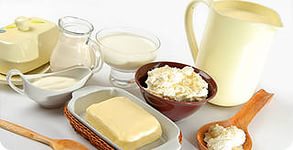 В  рационе питания детей должны быть овощи и фрукты.
 
Нельзя употреблять в большом количестве продукты быстрого приготовления, которые наполняются пищевыми добавками,  они приносят вред нашему организму, разрушают  пищеварительную систему, замедляют работу внутренних органов, что сказывается на самочувствии, на их настроение и активности.
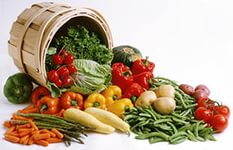 Питайтесь правильно
                        и будьте  здоровы!!!
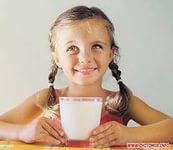